Организация учебного процесса с использованием образовательных электронных изданий и ресурсов
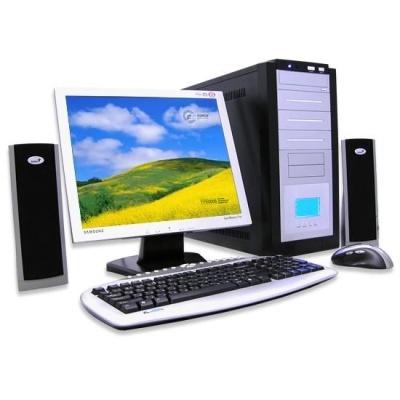 Шитченко Г.В.
Образовательные электронные
издания и ресурсы
Блок получения информации: научно–популярные статьи, тексты первоисточников, фрагменты учебника (всюду – с возможностью поиска по тексту), иллюстрации, анимации и прочие мультимедиа–компоненты, мультимедийные уроки–презентации.
Виртуальная галерея: видеофрагменты, анимации, реалистические и синтезированные изображения, звуковые объекты.
Виртуальная лаборатория: интерактивные модели, интерактивные анимации, виртуальная лаборатория.
Справочные материалы: энциклопедии, словари, биографии знаменитых людей, графики и диаграммы. Интернет–ссылки с аннотациями.
Формы и методы организации 
учебного процесса с использованием
ОЭИР
Функции образовательных электронных изданий и ресурсов
http://mmc74212.narod.ru/Biology/p11aa1.html
Перечень используемых ОЭИР
Разработки с использованием ОЭИР
Преимущества использования ОЭИР
Познавательно
Современно
Увлекательно
Результативно
Содержательно
Продуктивно